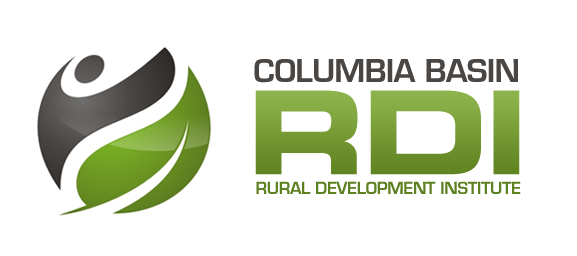 UNDERSTAND • CONNECT • MOBILIZE
Colleges Supporting Economic Development
The Case of a Regional Business Retention and Expansion Pilot Project
Dr. Terri MacDonald
Regional Innovation Chair in Rural Economic Development
Selkirk College
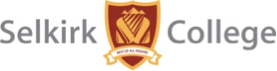 Agenda
The BRE Project

What You Can Learn from BRE

Economic Development Capacity Considerations

BRE in Action (within context)
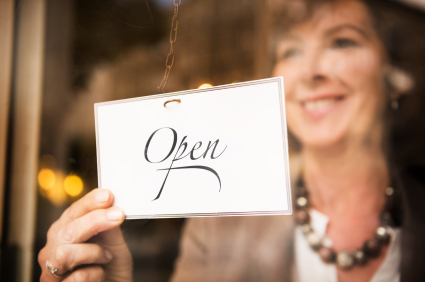 The Columbia Basin Rural Development Institute
Promote evidence-based decisions that lead to enhanced regional well-being through  research and information provision
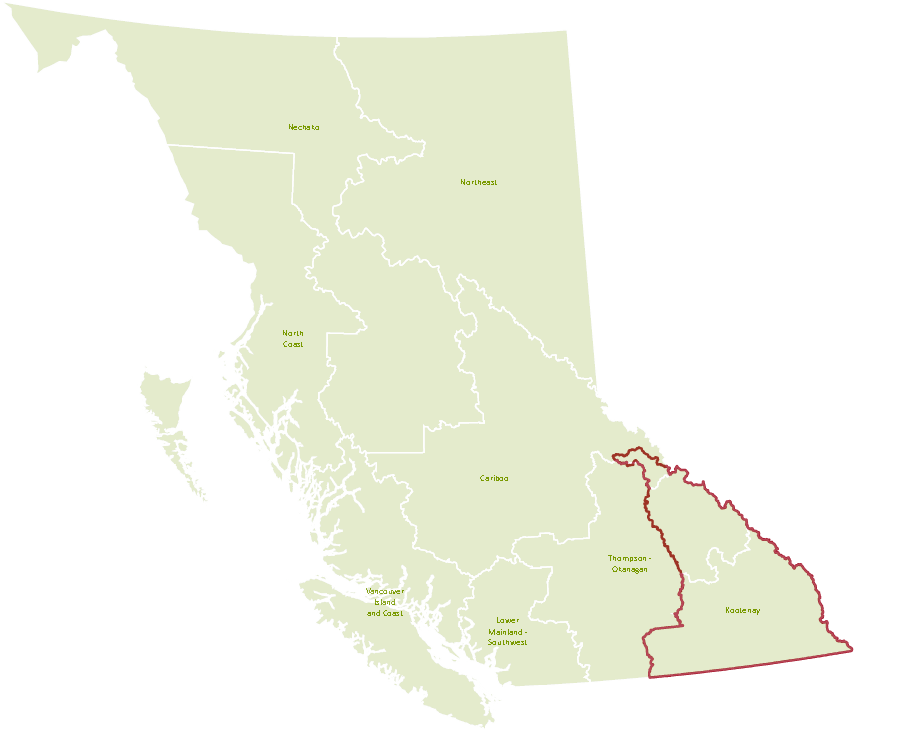 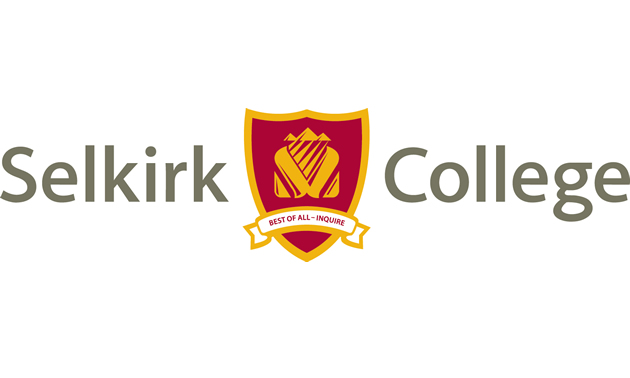 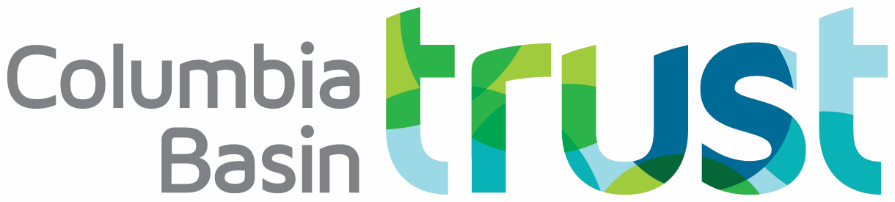 Rural Development Institute
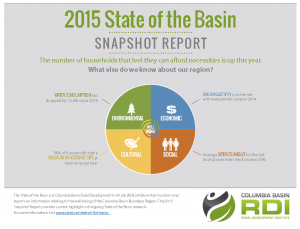 Consolidate, Identify Gaps & Build Regional Knowledge

Regional Revitalization-Focused Applied Research

Innovation, Knowledge Transfer, Capacity Building & Collaborative Learning
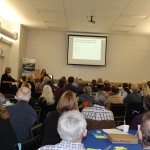 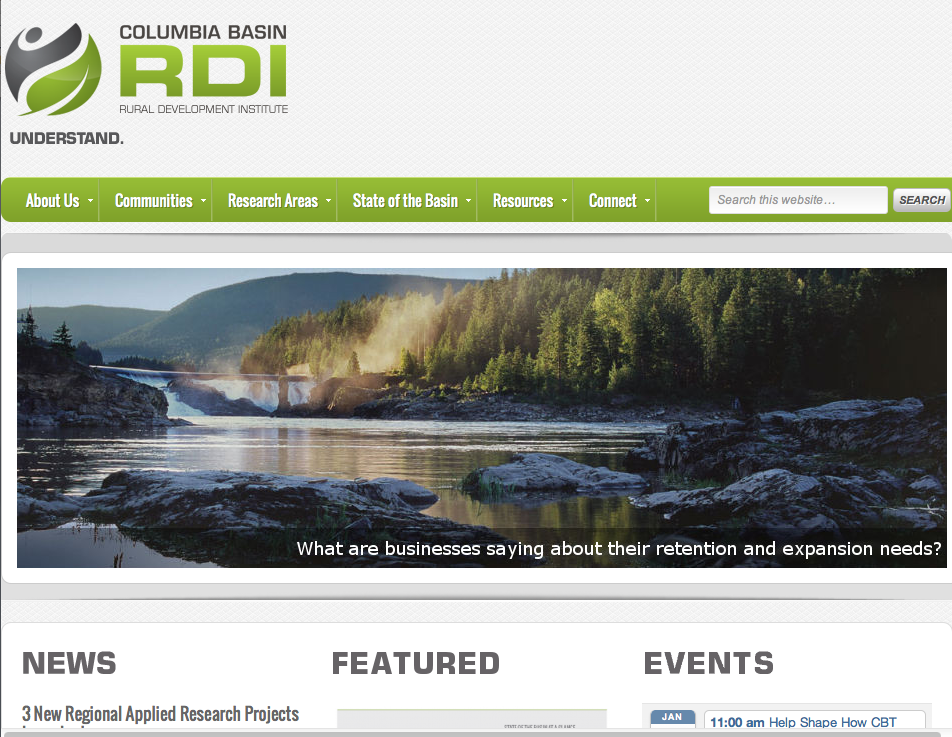 Region-wide priority resulting in applied research regional 3 year pilot

Community-driven, economic development ‘capacity inclusive’ & regional partnership framework (communities supporting each other)

‘Process’ support to communities based on best practices

Research support to off-set implementation costs and offer standard of analysis and reporting

Ties to provincial efforts via regional license to the BC Business Counts program (EDABC)

Regional and sub-regional level and sector specific analysis
The Need & Opportunity
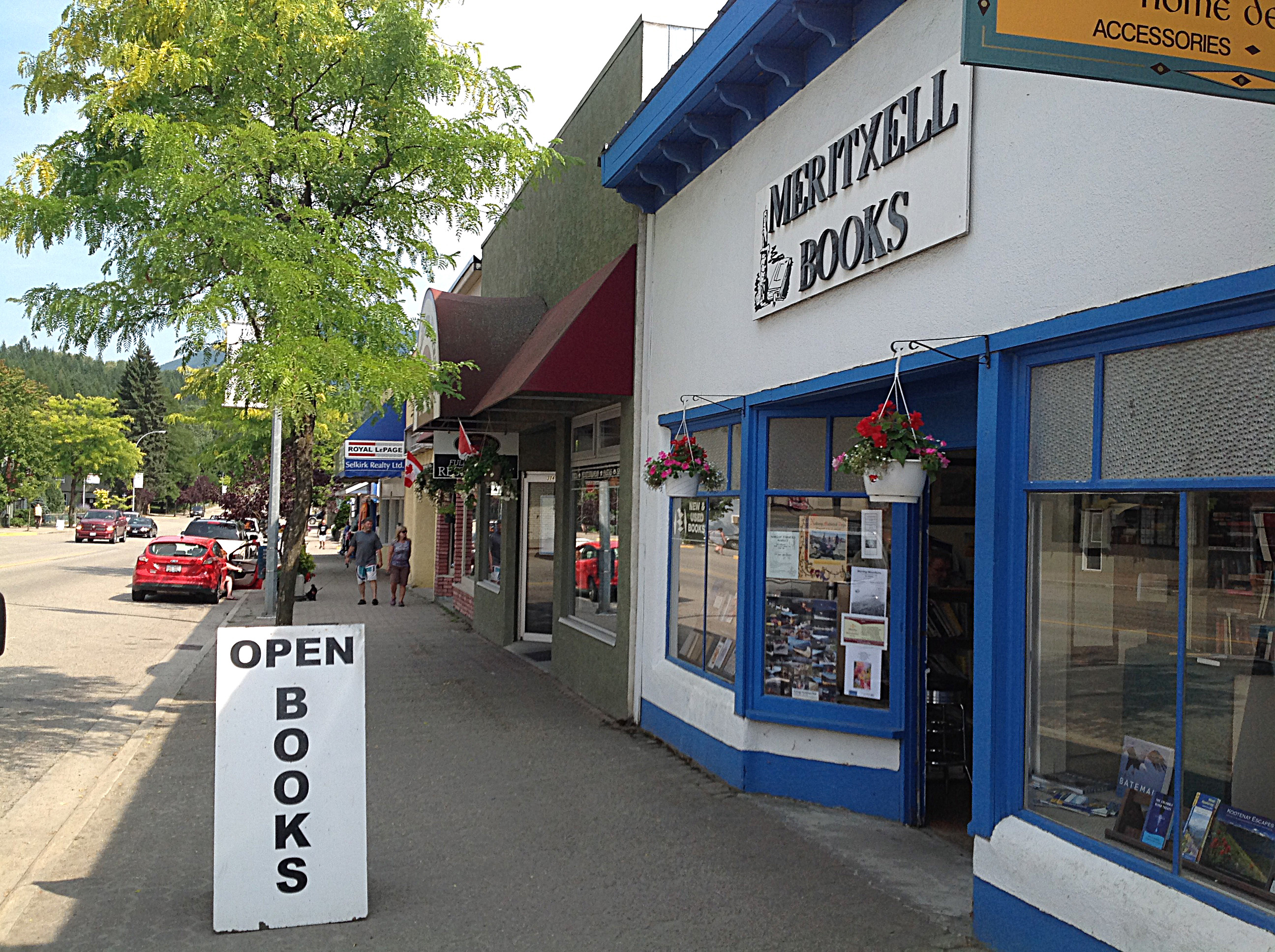 Literature review, best practices research and formation of a regional advisory group to guide the pilot project

Development & refinement of: 
training materials & workshops for BR+E researchers
implementation framework and related processes & tools
analytic & reporting framework
reporting & follow-up products
metrics to measure local and regional impact

In-kind research support from RDI and additional community-level funding from CBT to support local implementation and follow up costs
Co-Constructing the Model
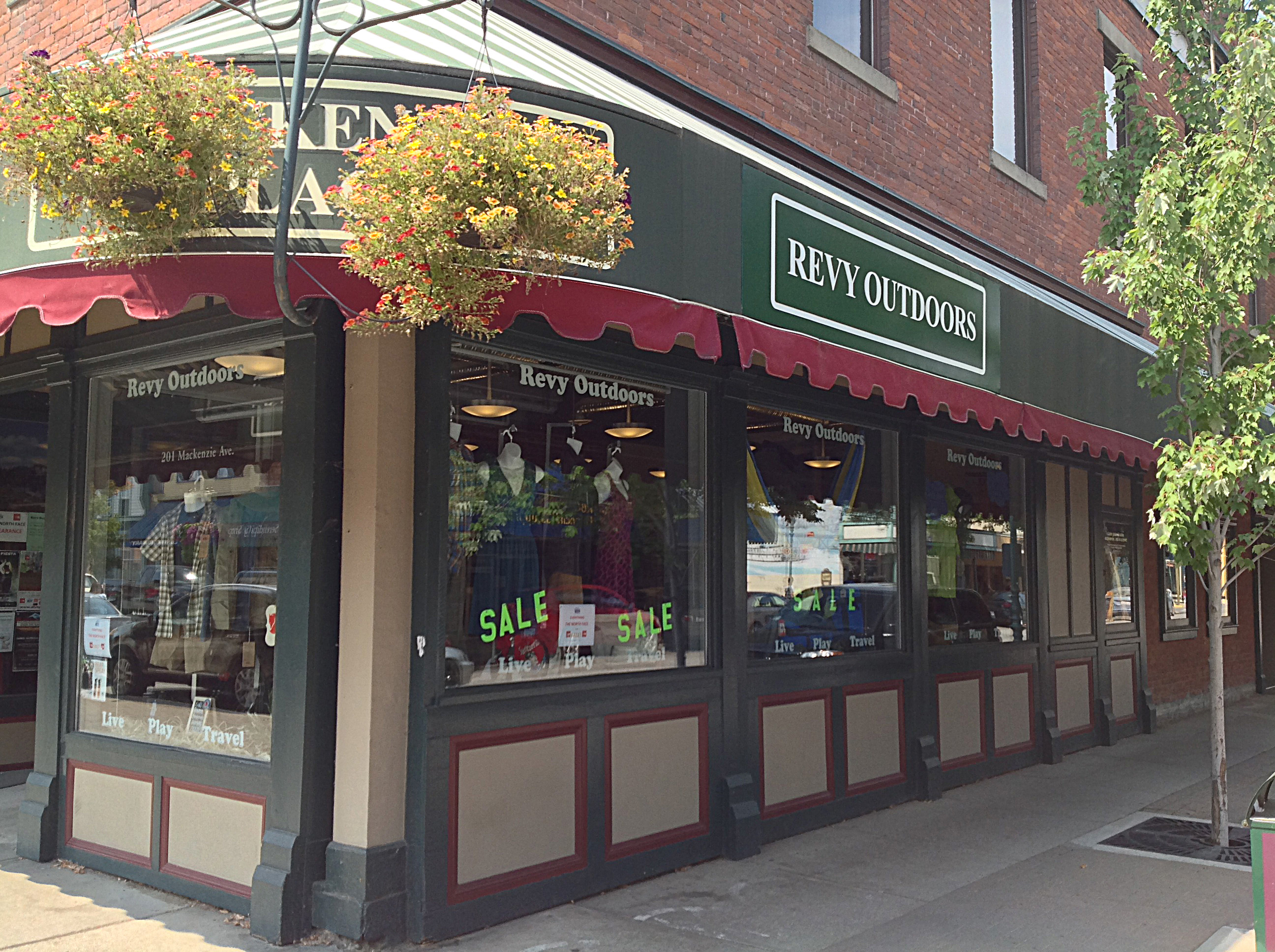 Structured, survey driven interviews by EDPs, service providers and / or paid researchers (data focused but not compromising building of relationships)

Rigorous research protocol and analysis to allow for trust and confidence in BRE results

Collaborative regional model, community-based implementation encouraging sharing of lessons learned and cross-referrals

Evolving model based on ongoing feedback from BRE partners
Our Regional, Community-Driven Model
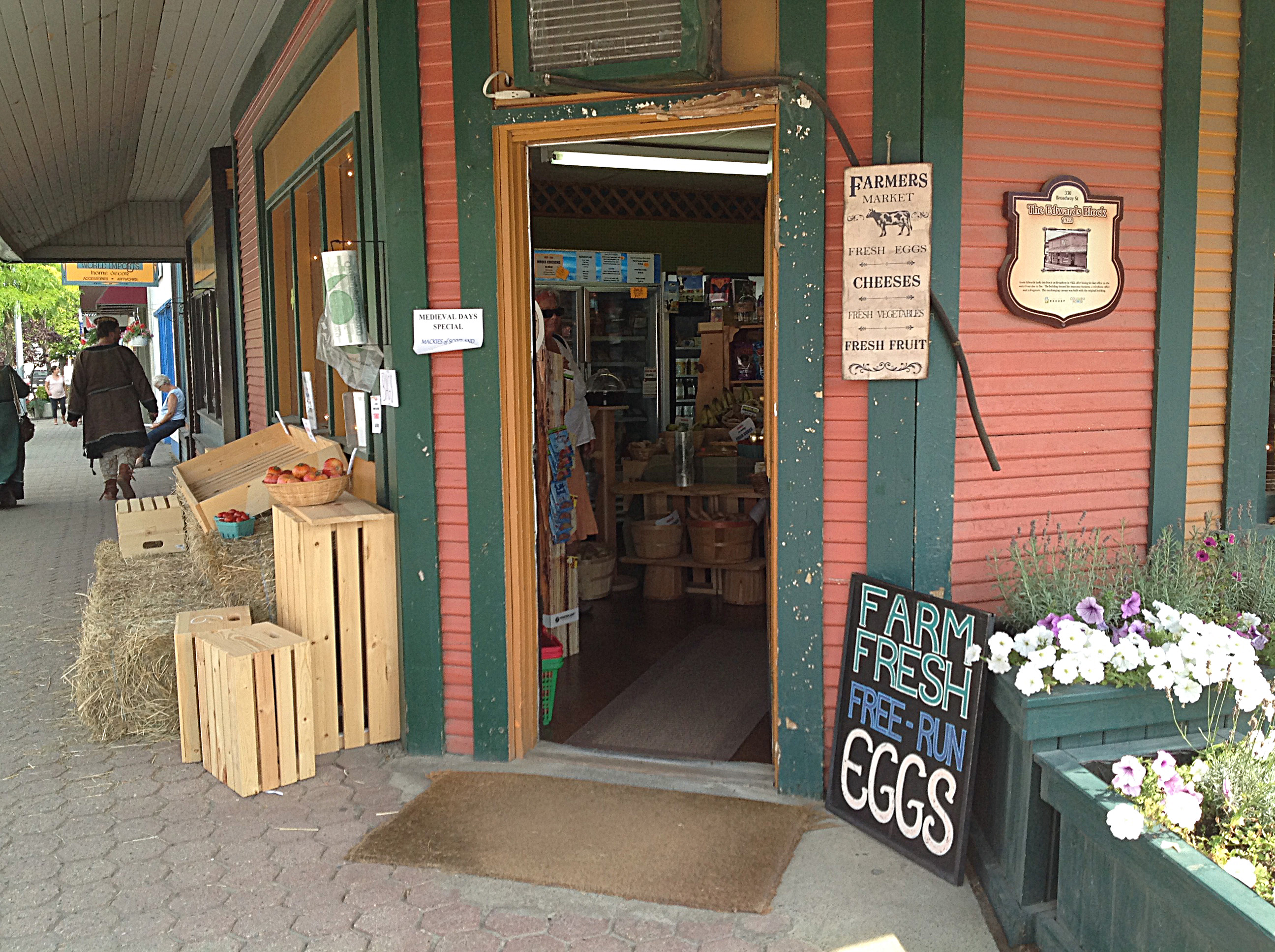 Do we have a core group who understand BR+E and will commit the time to champion local implementation?   (including CF, local government, Chamber, EDO or ED group)

Do we have an established volunteer base with the ability, willingness and time to be active participants in the process?

Do we have adequate financial resources to carry out a BR+E?

Are we committed to follow-up on recommended actions and links to planning?
Assessing Community Readiness
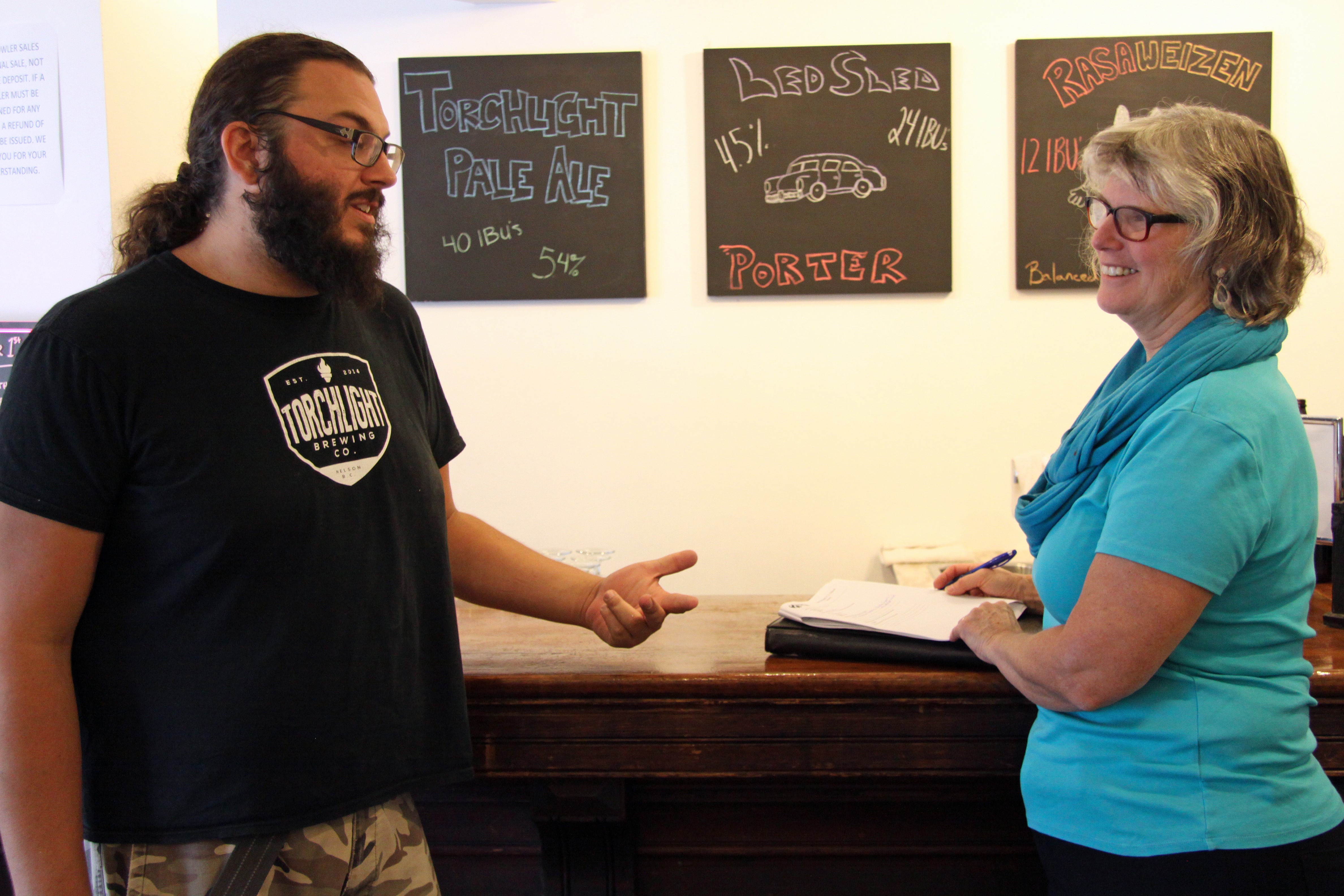 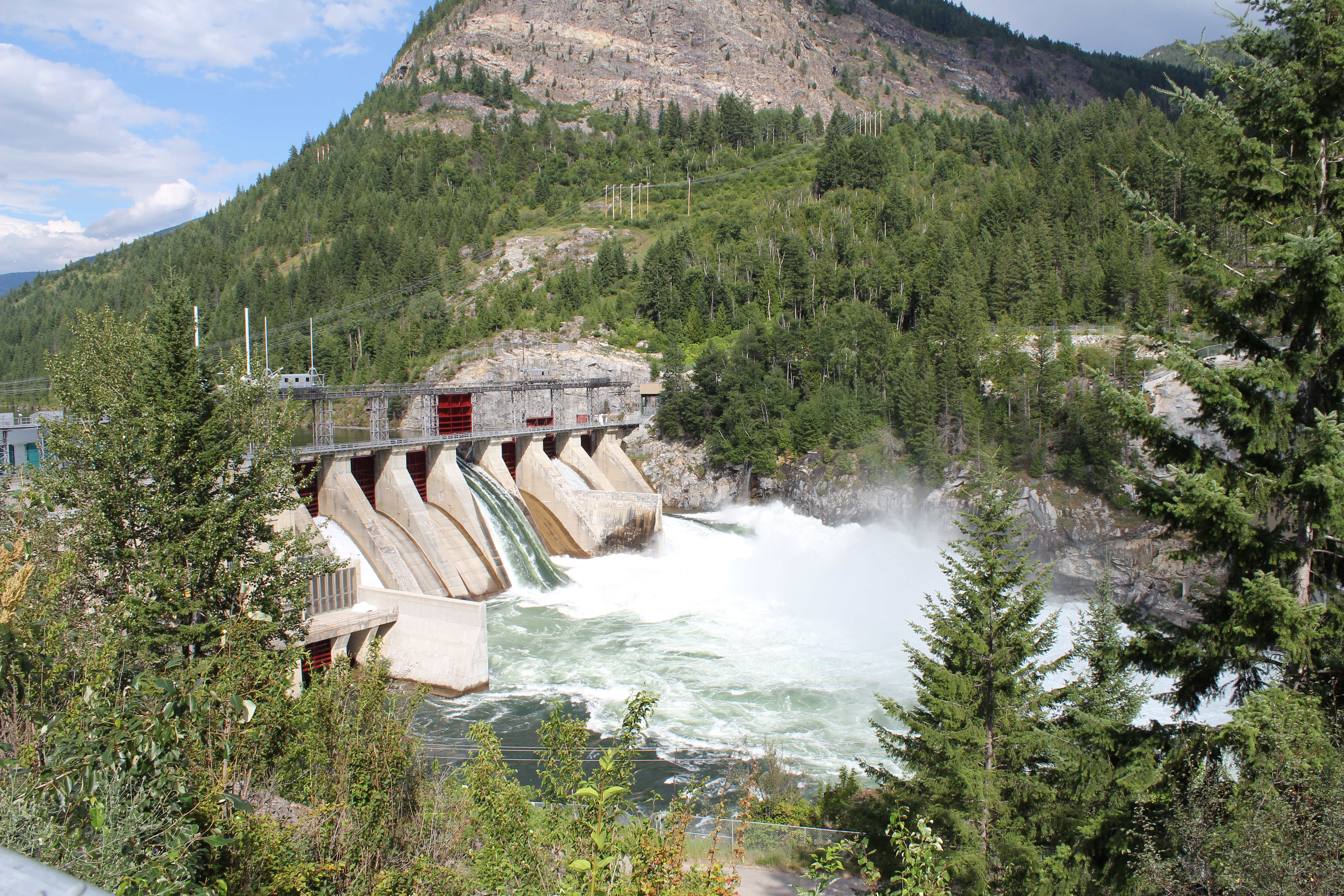 Pre-Planning: Defining Community Objectives
Identify the purpose of the project
To understand the business climate in general
To understand the businesses with the most growth potential
To understand a sector or sectors with the most potential
To understand major employers

Identify the geographic scope of your project
Municipality only
Municipality and adjacent regional district area(s)
Corridor (i.e. municipalities and adjacent regional district area(s)
Regional District or Economic Region

Identify the businesses in your ‘community’ & scope of project
Business license database (in municipalities only)
Steering committee to brainstorm list of businesses (RD areas)
Identify target number of businesses (minimum 35)

Random sampling or targeted approach
Consider both sector and size of business for random sampling
Business Retention & Expansion
Over 1100 businesses interviewed

30+ partnerships  (local government, Community Futures, Chambers of Commerce, Development Boards, provincial government, provincial economic development association, Columbia Basin Trust) 

Primary sectors include retail trade, professional services, manufacturing, and accommodation & food services

Over 140 hour on implementation tools,700 hours of direct research support and over 150 hours of training

7 faculty and students involved
5 faculty
2 co-op students
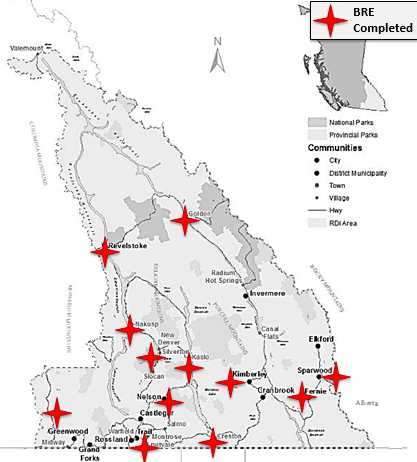 [Speaker Notes: Communities implement their BRE projects using tools and processes developed by the RDI.  RDI provides training and direct research support (data analysis, report writing, presentation of findings to community) and links to resources to assist in related economic development planning and action.]
BRE Communities
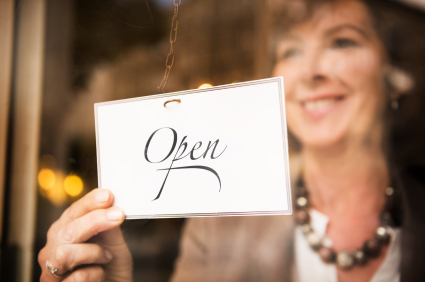 What retention and expansion challenges and opportunities are the region’s businesses experiencing?

How have economic development practitioners and business support providers responded to these needs and what challenges have they faced?

In what ways can locally collected data on businesses inform local and regional level planning?
[Speaker Notes: There is a strong theme through all interviews: gratefulness for access to well resourced EDOs, or frustration with the lack of access to a resourced EDO.
  In communities with strong and committed EDOs, successful programs and activities are more likely to occur.]
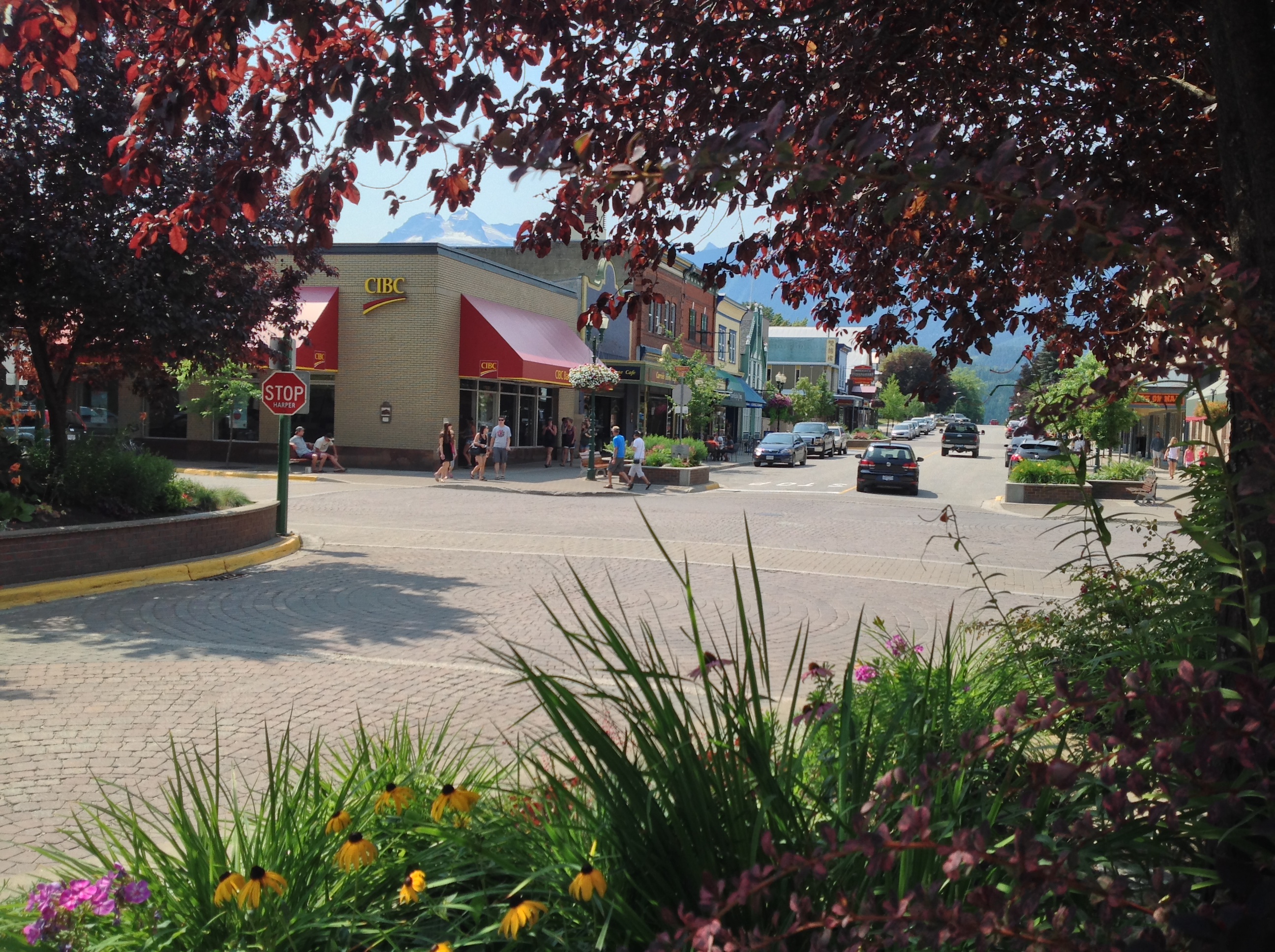 Lessons Learned from RDI BRE Pilot
Businesses do want to talk

It has been more about green flags than red

Expect 4 hours from start to finish for each business, implementation of project estimated 6 months with follow-up ONGOING

The findings are useful in informing ED planning and do point to concrete action

Context matters – process needs to be customized to meet the unique needs of each community
Highlights from Three Years of BRE
Re: Company Information
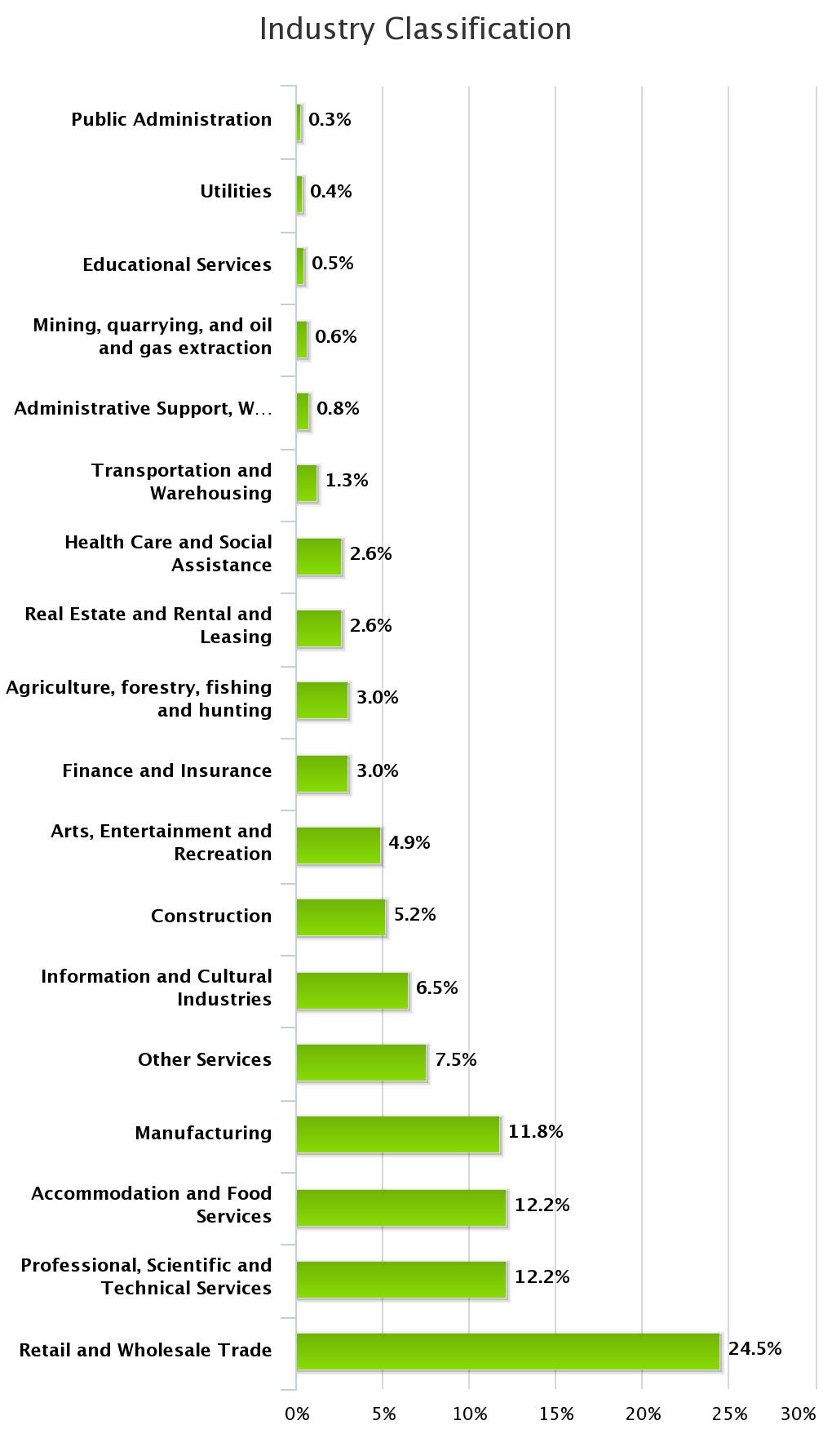 Biggest representation was from the Trade Sector: both Retail and Wholesale 
	(195 businesses)

Almost even representation from:
Professional, Scientific, and Technical Services 
	(97 businesses)
Accommodation and Food Services 
	(97 businesses)
Manufacturing (94 businesses)
Highlights from Three Years of BRE
Re: Company Information
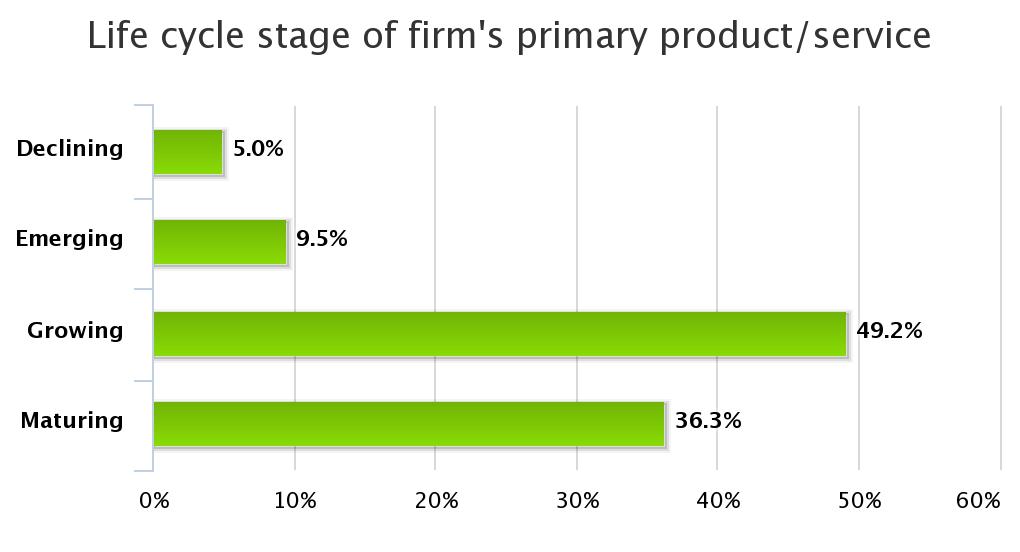 Almost half of businesses surveyed are in a growth phase
Highlights from Three Years of BRE
Re: Company Information
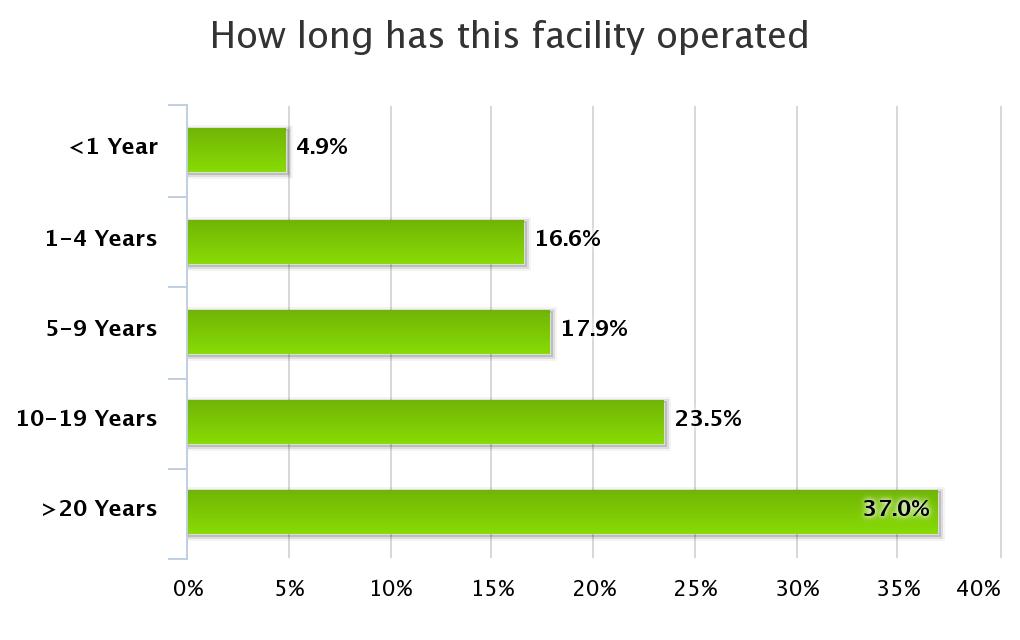 Impressive stability in the business climate

Over half the businesses have been operating for over 10 years!
Highlights from Three Years of BRE
Re: Company Information
Does your company have a current business plan?
Over half of the region’s businesses (383) have a current business plan

Only 17% (114 businesses) have a current succession plan
125 businesses plan an ownership change in the next three years
Highlights from Three Years of BRE
Re: Local Workforce
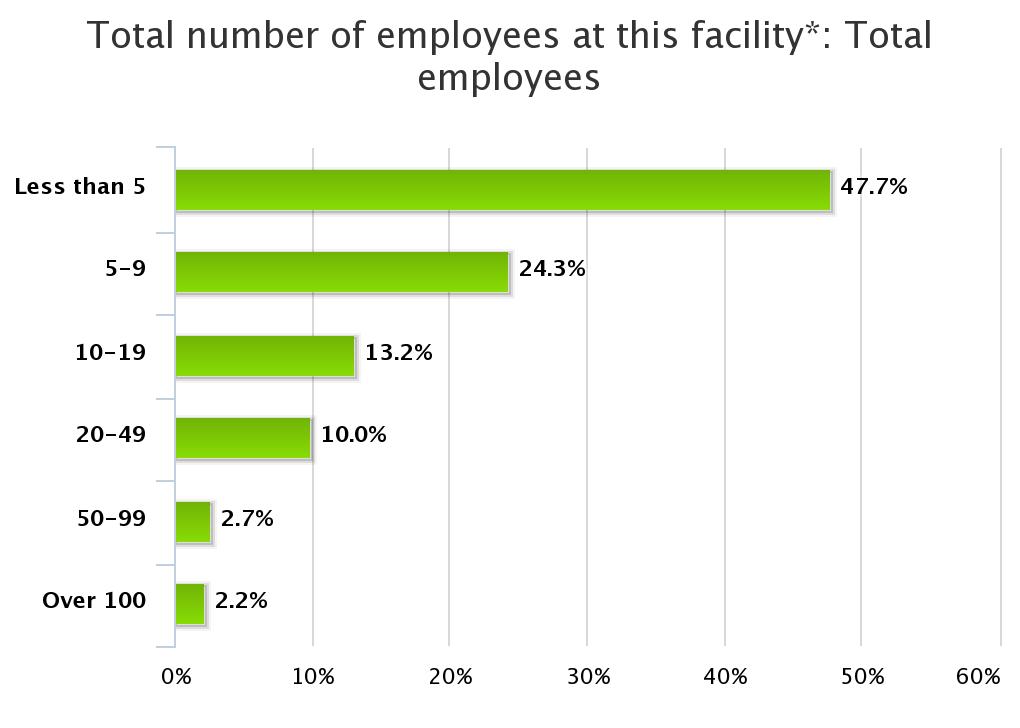 Most of the region’s businesses (373) are smaller employers (fewer than 5 employees)

2.2% (17 businesses) are large employers, with over 100 employees
Highlights from Three Years of BRE
Re: Local Workforce
42% (266 businesses) expect the size of their full-time workforce to increase

54% (344 businesses) expect the full-time workforce to remain steady
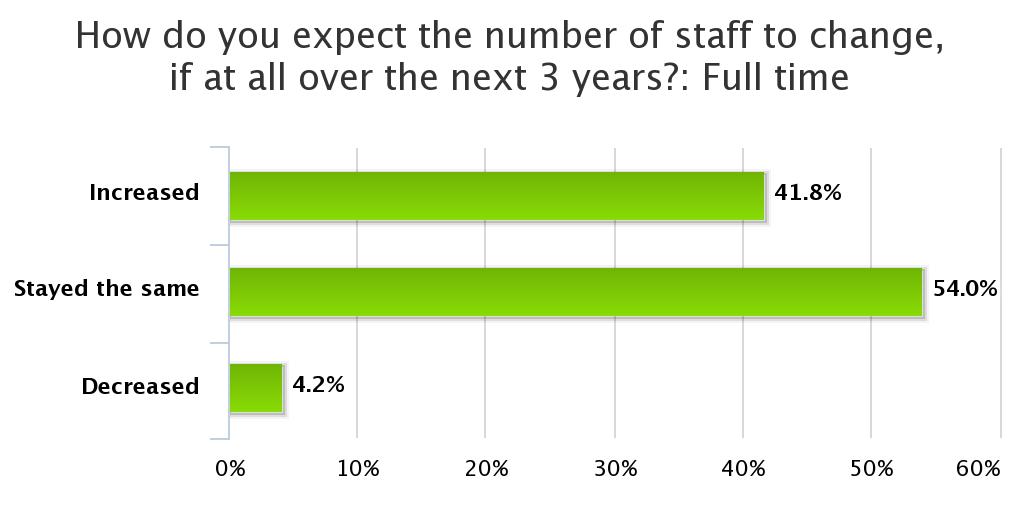 Highlights from Three Years of BRE
Re: Local Workforce
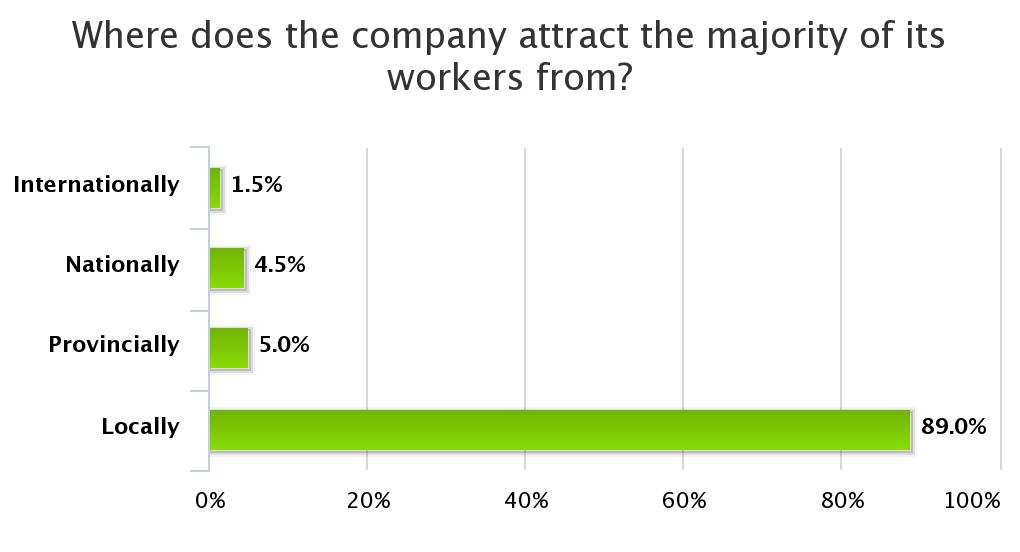 Almost all recruitment is occurring in the local job market
Highlights from Three Years of BRE
Re: Local Workforce
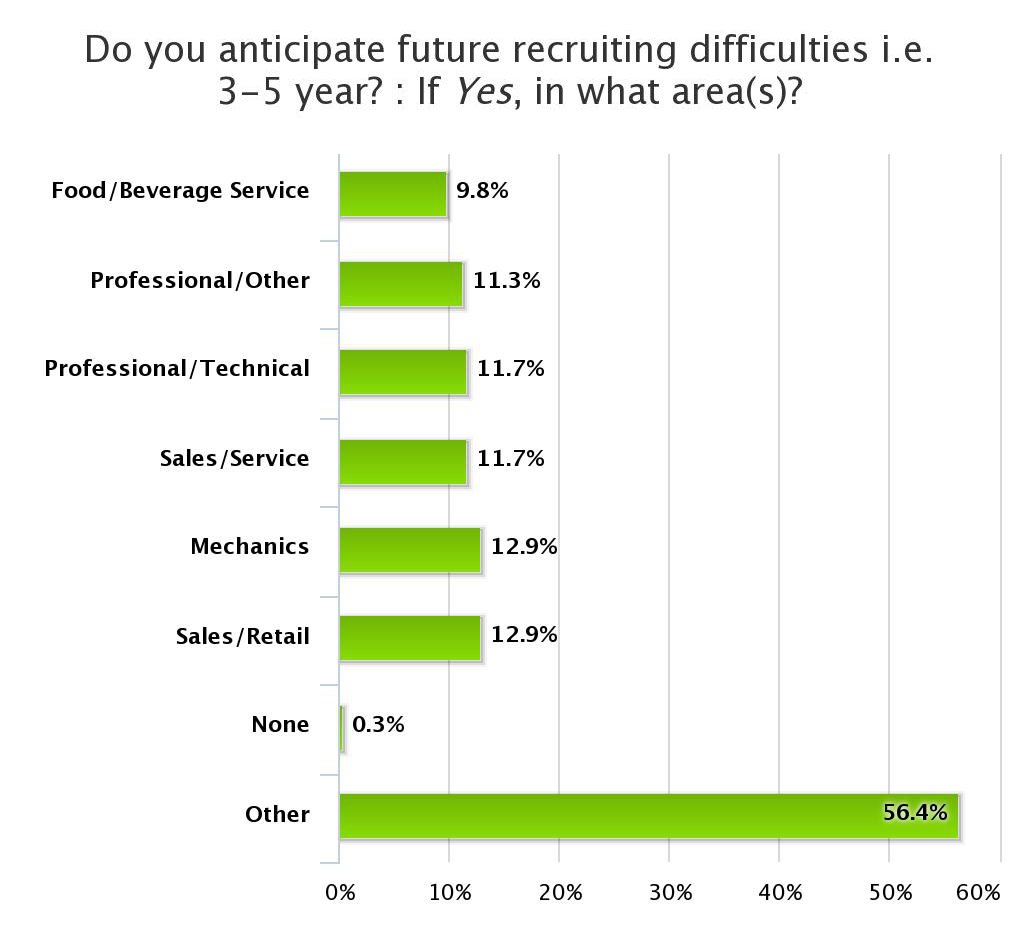 There are foreseen workforce shortages

Service industry (retail, food & bev, and service sales)

Technical training (mechanics, professional and high-tech)
Highlights from Three Years of BRE
Re: Local Workforce
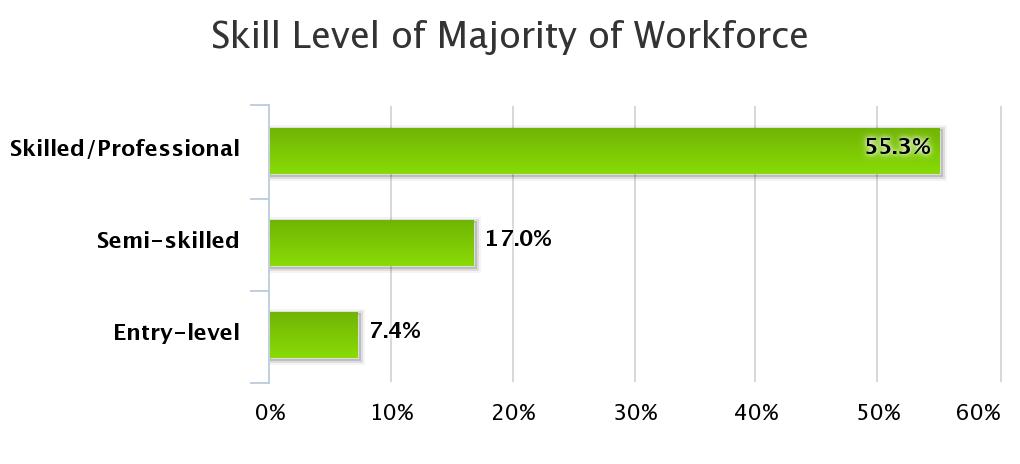 Most opportunities are in the skilled or professional category
368 businesses say the majority of their workforce is skilled or professional
Highlights from Three Years of BRE
Re: Local Workforce
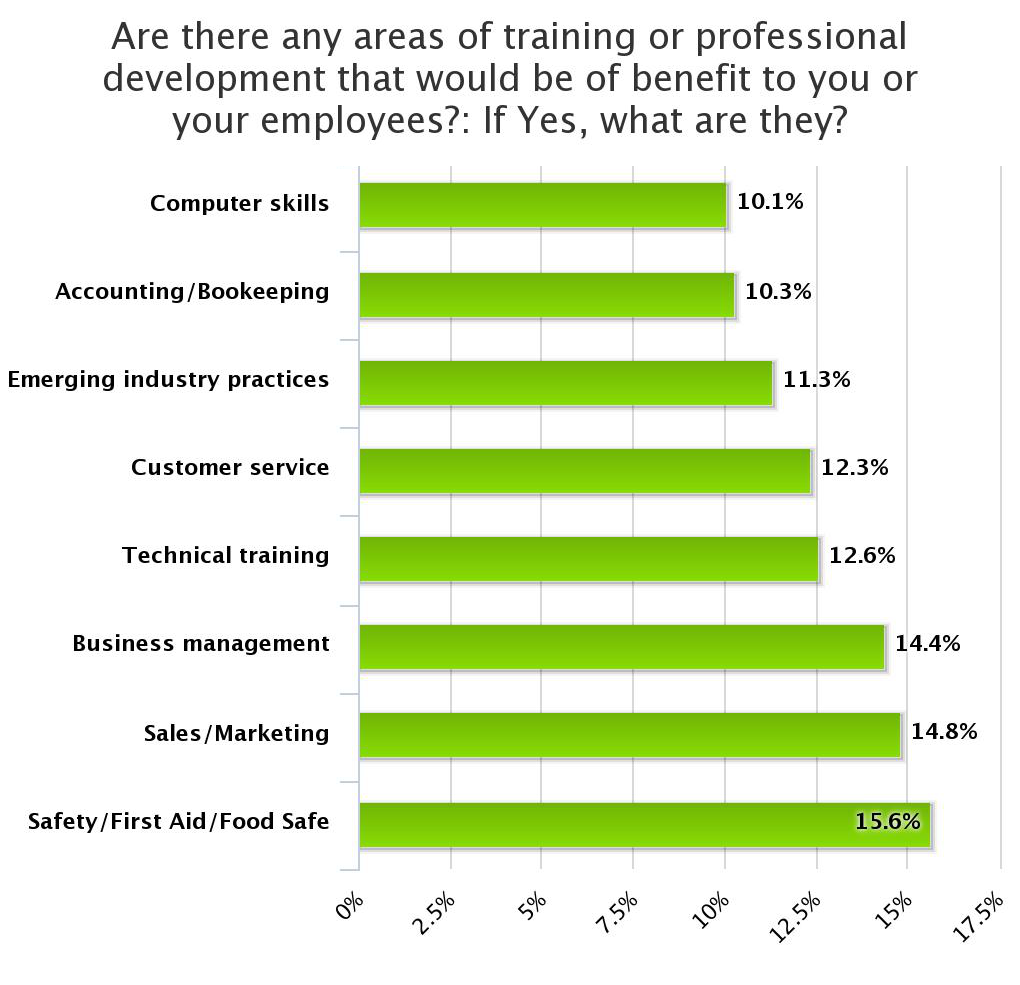 Training needs mostly line up with workforce skills shortages, but…

Support for business management skills

Emerging industry practices
Both speak to hunger for more sophisticated management
Highlights from Three Years of BRE
Re: Sales
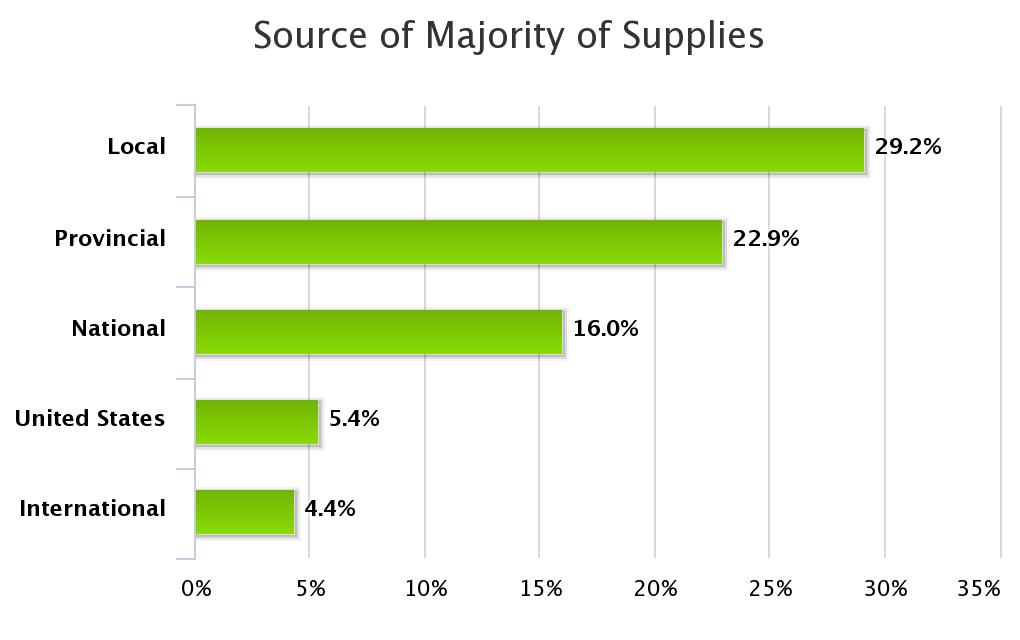 Yet!..
Only 29% (209 businesses) buy their supplies from the local market
Highlights from Three Years of BRE
Re: Sales
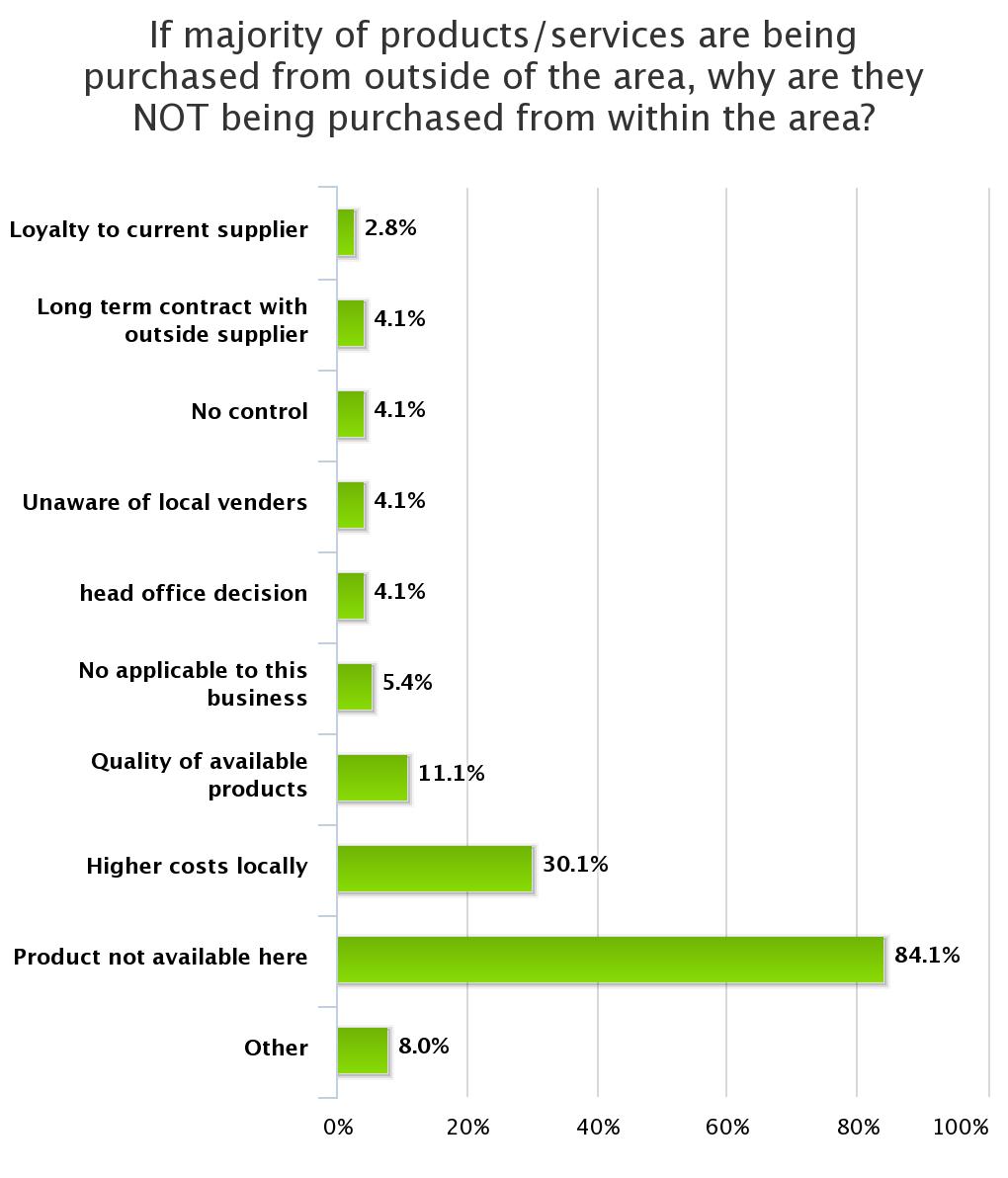 Availability and costs drive local businesses to buy supplies out-of-region
Highlights from Three Years of BRE
Re: Facilities
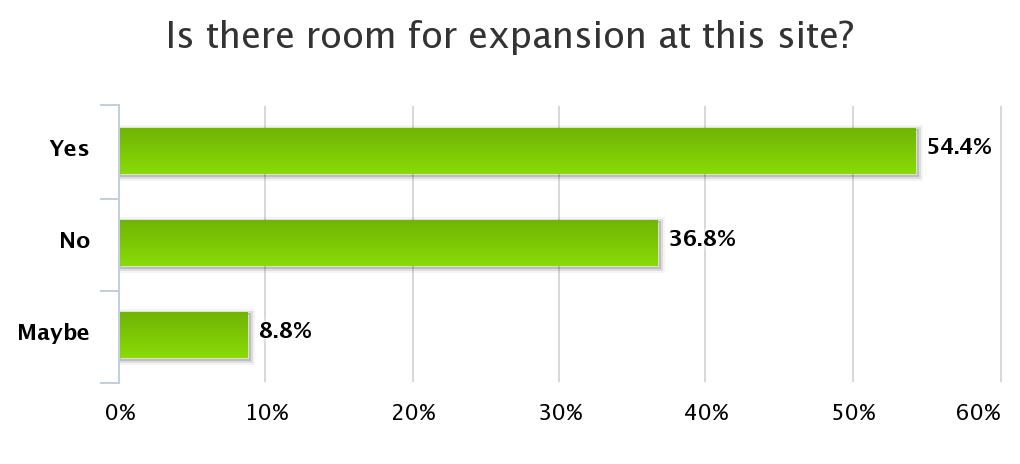 54% (or 358 businesses) indicate that they have room to expand at their current site
66% (or 227businesses) say their current site is adequate for expansion
Highlights from Three Years of BRE
Re: Facilities
86% (304 businesses) are planning their expansion within their current communities

Most (70%) of the investments are modest (under $500K)

These represent roughly $420M in regional investment plans
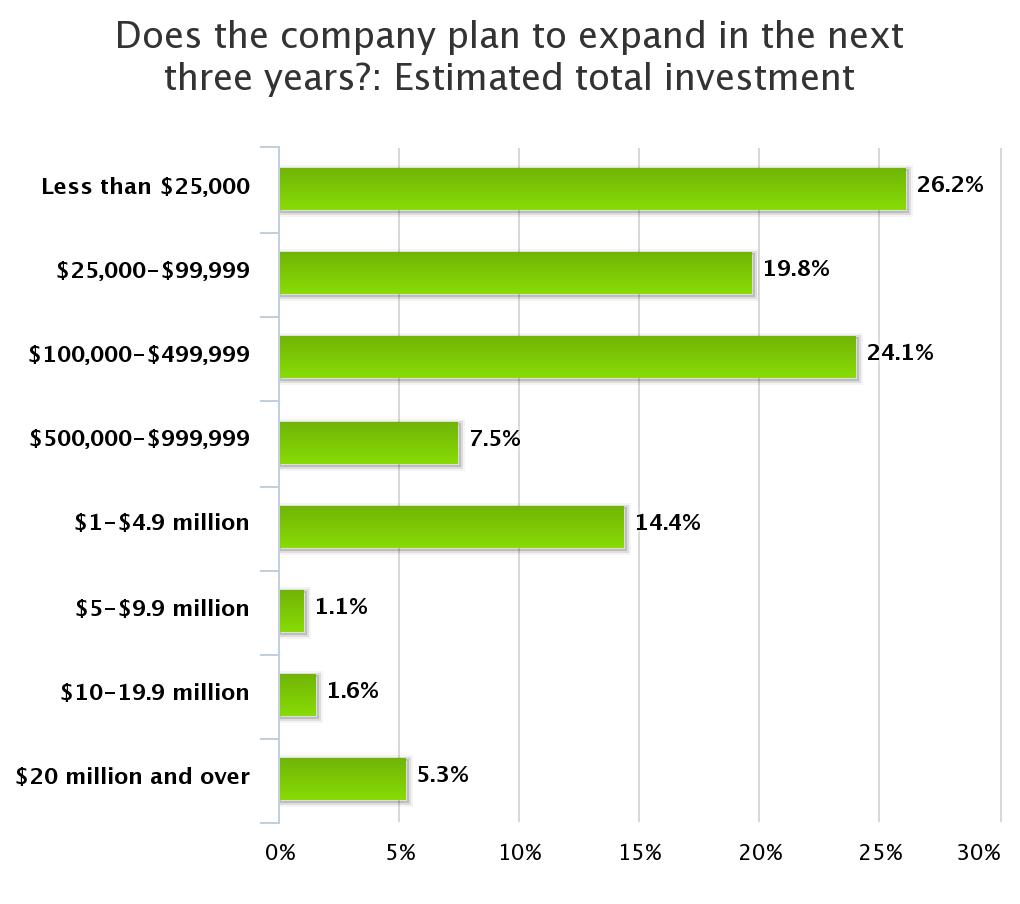 Highlights from Three Years of BRE
Re: Facilities
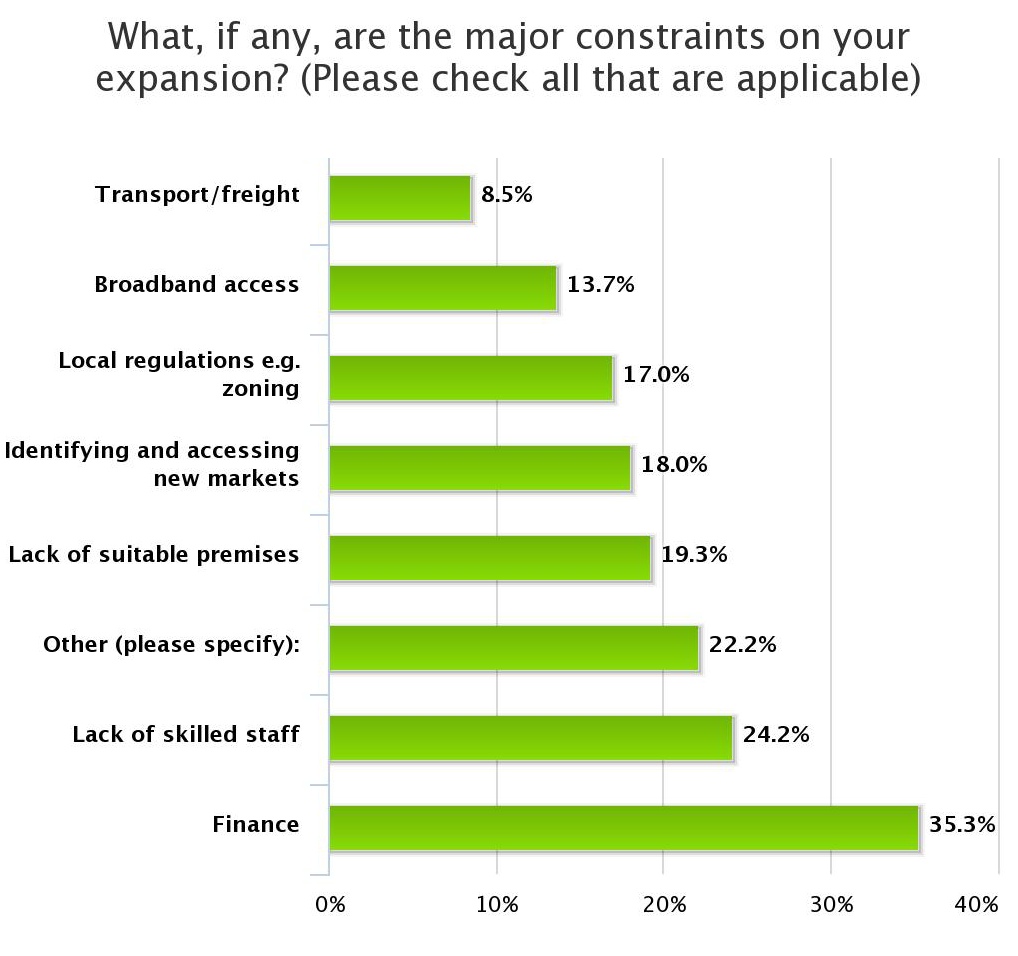 Finance is the leading barrier to expansion

Followed by
Lack of skilled staff, and
Lack of suitable premises
Highlights from Three Years of BRE
Re: Business Climate
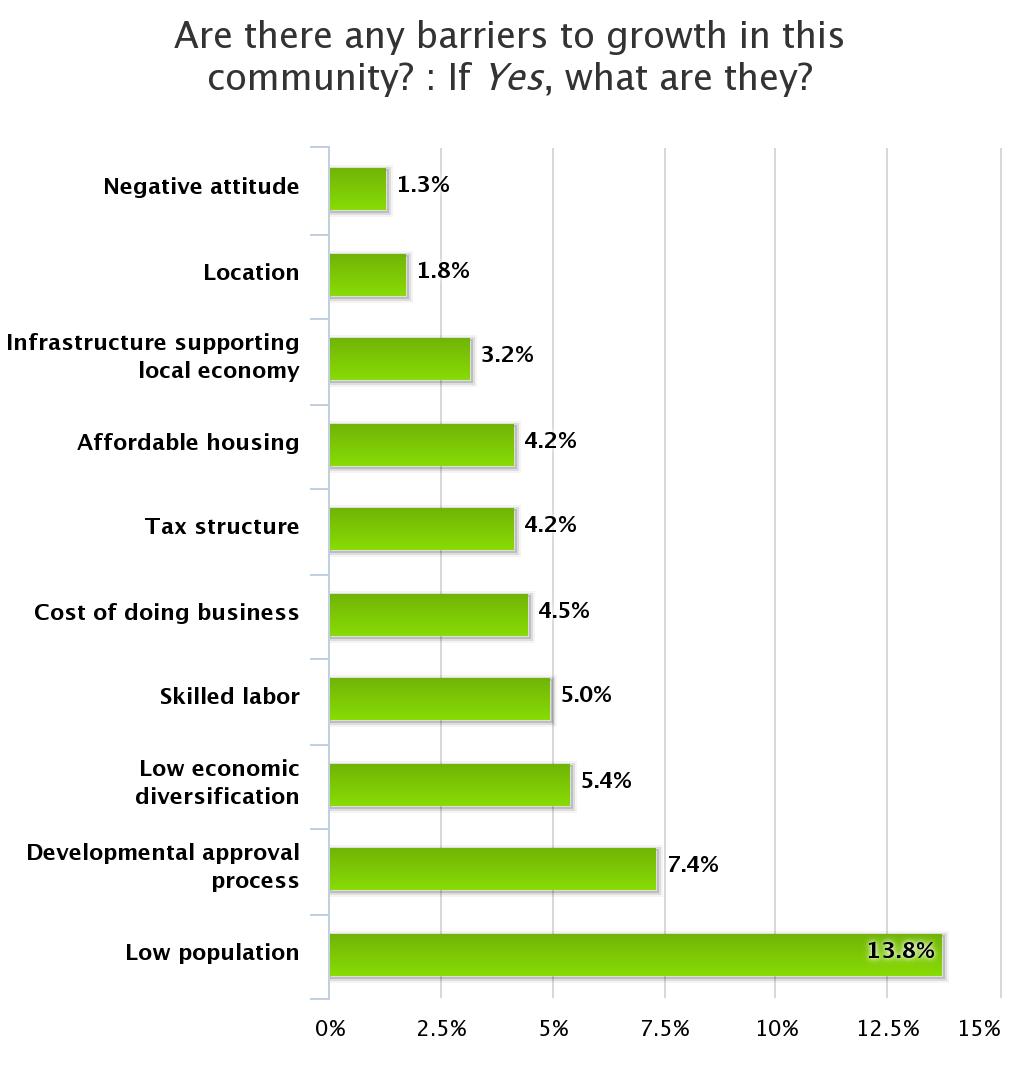 Barriers to growth are focused on 
demographics, 
red-tape, 
economic diversity, 
workforce skills and 
high-costs of rural setting
What our Businesses Have to Say: Business Climate
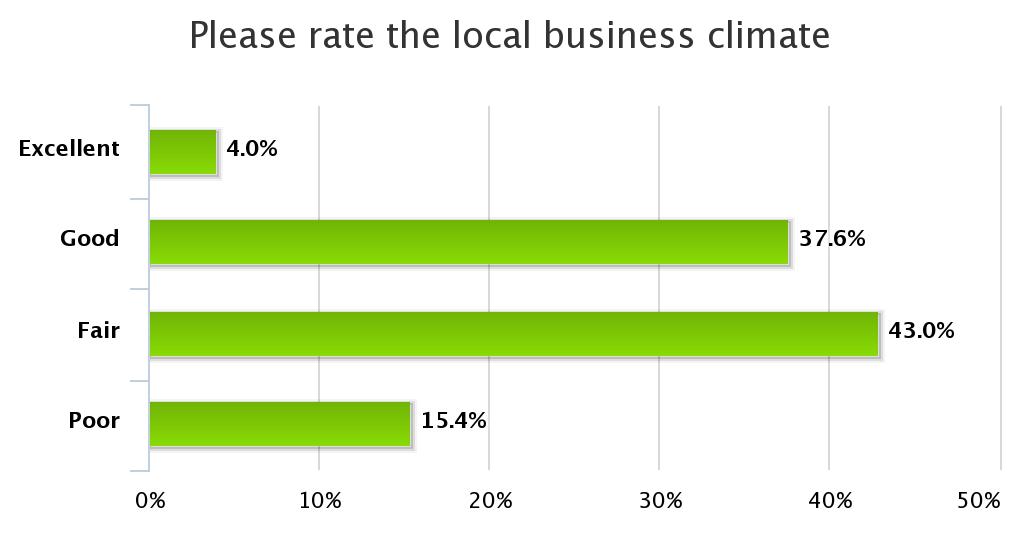 58% rate as poor or fair
N=752
[Speaker Notes: Lea]
What our Businesses Have to Say: Economic Development
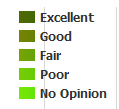 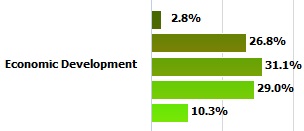 60% rate as poor or fair
[Speaker Notes: Lea]
Understanding Our Economic Development Capacity
Shared vision for community’s future

Economic Development Plan

Successful ED Initiatives
Diversity of actors

Level of involvement

Relationship with business community
Understanding of ED

Resources

Committed leadership
Healthy, integrated relationships

Connected to internal supports

Connected to external supports
Economic Development: Lack of Alignment
[Speaker Notes: Lea]
Performance Measurement
… Are we aligned? 
… Are our expectations in check? 
… Are we achieving what we set out to achieve?
… Do key stakeholders see value?
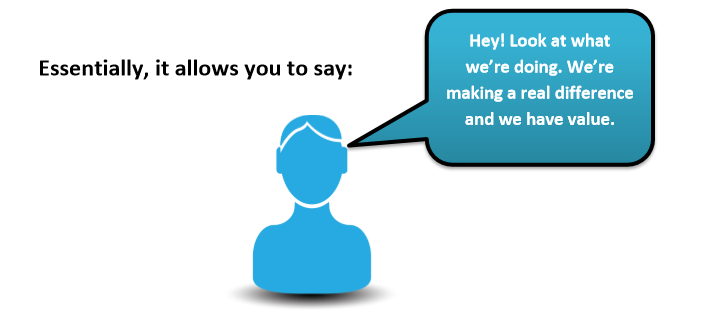 34
Capacity Diagnostic: Planning & Action
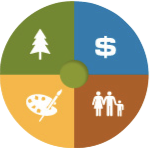 Our community has a shared vision for our long-term future?
Strongly Agree
Agree
Somewhat Agree
Neutral
Somewhat Disagree
Disagree
Strongly Disagree
[Speaker Notes: Our community has a shared vision for our long-term future. (priorities identified across economic, social, cultural and environmental priorities)]
Capacity Diagnostic: Planning & Action
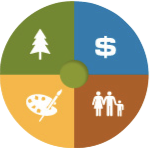 Our community has a current economic development plan and it is connected to broader planning and related action?
Strongly Agree
Agree
Somewhat Agree
Neutral
Somewhat Disagree
Disagree
Strongly Disagree
[Speaker Notes: Our community has a current economic development plan and it is connected to broader planning and related action. (ED priorities aligned with social, cultural and environmental priorities)]
Capacity Diagnostic: Planning & Action
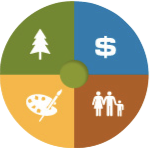 Economic development initiatives have been successful?
Strongly Agree
Agree
Somewhat Agree
Neutral
Somewhat Disagree
Disagree
Strongly Disagree
[Speaker Notes: Economic development initiatives have been successful (as measured using pre-defined metrics).]
Capacity Diagnostic: Governance & Leadership
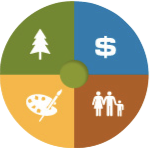 Elected officials understand how to participate and strategically lead efforts aimed at local and regional economic development.
Strongly Agree
Agree
Somewhat Agree
Neutral
Somewhat Disagree
Disagree
Strongly Disagree
[Speaker Notes: Elected officials understand how to participate and strategically lead efforts aimed at local and regional economic development. (elected officials knowledge)]
Capacity Diagnostic: Governance & Leadership
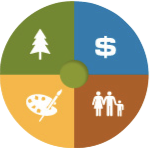 Local government staff understands how to participate and strategically lead efforts aimed at local and regional economic development.
Strongly Agree
Agree
Somewhat Agree
Neutral
Somewhat Disagree
Disagree
Strongly Disagree
[Speaker Notes: Local government staff understands how to participate and strategically lead efforts aimed at local and regional economic development. (local gvt. staff knowledge)]
Capacity Diagnostic: Governance & Leadership
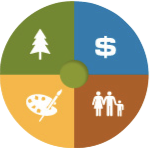 Human and financial resources are in place to advance economic development priorities.
Strongly Agree
Agree
Somewhat Agree
Neutral
Somewhat Disagree
Disagree
Strongly Disagree
[Speaker Notes: Human and financial resources are in place to advance economic development priorities. (resources are in place)]
Capacity Diagnostic: Governance & Leadership
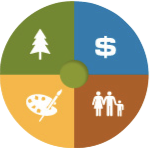 Our community leaders are committed to actively advancing economic development opportunities.
Strongly Agree
Agree
Somewhat Agree
Neutral
Somewhat Disagree
Disagree
Strongly Disagree
[Speaker Notes: Our community leaders are committed to actively advancing economic development opportunities, i.e. findings resulting from BRE. (commitment to advancing prioritizes)]
Capacity Diagnostic: Networks & Linkages
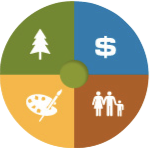 Economic, social, cultural and environmental groups work together on successful community projects.
Strongly Agree
Agree
Somewhat Agree
Neutral
Somewhat Disagree
Disagree
Strongly Disagree
[Speaker Notes: Economic, social, cultural and environmental groups work together on successful community projects. (healthy relationships / integration of sectors/ priorities)]
Capacity Diagnostic: Networks & Linkages
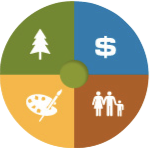 Our community is connected to the networks and supports available within our region.
Strongly Agree
Agree
Somewhat Agree
Neutral
Somewhat Disagree
Disagree
Strongly Disagree
[Speaker Notes: Our community is connected to the networks and supports available within our region. (i.e. CF, credit unions, employment service provider, colleges)  (connectivity regionally)]
Capacity Diagnostic: Networks & Linkages
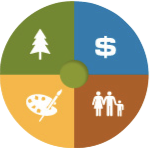 Our community is connected to the networks and supports external to our region
Strongly Agree
Agree
Somewhat Agree
Neutral
Somewhat Disagree
Disagree
Strongly Disagree
[Speaker Notes: Our community is connected to the networks and supports external to our region (provincial / federal government / industry associations).  (connectivity beyond our region)]
Capacity Diagnostic: Engagement
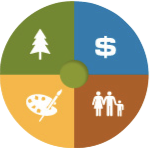 A diverse group of stakeholders are involved in economic development planning and action
Strongly Agree
Agree
Somewhat Agree
Neutral
Somewhat Disagree
Disagree
Strongly Disagree
[Speaker Notes: A diverse group of stakeholders are involved in economic development planning and action. (diversity of actors involved)]
Capacity Diagnostic: Engagement
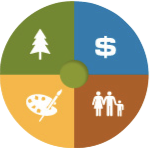 There is a high level of involvement by stakeholders in economic development.
Strongly Agree
Agree
Somewhat Agree
Neutral
Somewhat Disagree
Disagree
Strongly Disagree
[Speaker Notes: There is a high level of involvement by stakeholders in economic development. (level of involvement)]
Capacity Diagnostic: Engagement
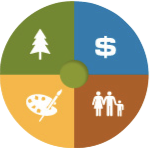 The business community is actively involved in informing economic development.
Strongly Agree
Agree
Somewhat Agree
Neutral
Somewhat Disagree
Disagree
Strongly Disagree
[Speaker Notes: The business community is actively involved in informing economic development. (alignment with business community)]
BRE in Action: Successes & Opportunities
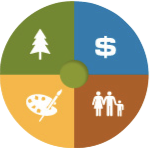 BRE as a mechanism  to increase communications across key ED stakeholders
Local government has an opportunity to hear from the business community
Discussions between stakeholders expedite future actions             …this is the foundation
Capacity Requirement: Low
[Speaker Notes: In most cases, the BRE is an important tool to increase communication between these various stakeholders.

Government has an important opportunity to hear the concerns of the business community.

Discussions between stakeholders expedite all future actions -> this is the foundation…]
BRE in Action: Successes & Opportunities
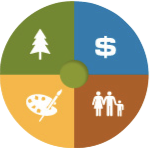 BRE findings being used to organize, inform & prioritize
BRE findings informing policy (i.e. zoning, OCP)
BRE findings encouraging discussions AND ACTION on emerging retention and expansion issues (i.e. workforce)
Capacity Requirement: Medium
[Speaker Notes: BRE data consideration for discussions on other issues (i.e. zoning, OCP, logistics)

BRE data encouraging discussions on emerging retention and expansion issues (i.e. workforce)]
BRE in Action: Successes & Opportunities
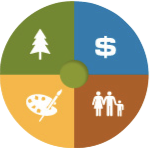 Helping to link what employers are needing with what is being provided
Businesses need to stay engaged by accessing available skills training
For those not taking advantage of training       … why aren’t they?
Capacity Requirement: High
[Speaker Notes: From hospitality to heavy machinery operation, training programs have been delivered in various communities in response to data from BRE]
BRE in Action: Successes & Opportunities
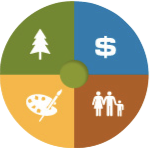 Broader business development issues are being addressed
Collaboration is happening in order to improve business climate and access to supports
Additional research is being undertaken to learn more
Capacity Requirement: High
[Speaker Notes: Succession planning, small business finance, and computer skills are all examples of educational programming activities that have fallen out of the BRE:
 - small business finance trade show
 - service evaluation (investor) by third party
 - business support organizations working together on shared delivery models and streamlining location of services

Some business support services are self-evaluating and trying to streamline service provision.]
BRE in Action: Successes & Opportunities
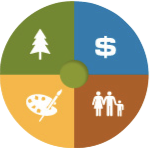 Overall businesses are reporting positive climate and projections
Online communications are being used regularly to keep communities informed
Cultural and recreational amenities are important to existing and future businesses
Capacity Requirement: Low/Medium
[Speaker Notes: Many BRE leads / EDPs have expressed surprise at the positive business climate indicated by BRE results.  This flies in the face of much anecdotal opinion that the business climate in small towns is weak and business is poor.

Cities are using BRE data to inform their communications, through web sites.

Invest Kootenay then has stats to back up investment attraction activitiesl

Surprisingly good sales growth forecasts are common

Marketing the good news, could help with investment attraction

Celebrating small successes]
The POWER of the BRE Database
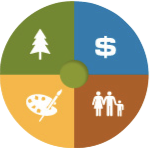 Digital Basin & Employment Lands
Over 200 economic, social, cultural & environmental data layers, charts, & related analysis

Creation of a seamless parcel fabric at a regional level with query functionality

35+ partnerships  (local government, Community Futures, Chambers of Commerce, provincial government, First Nations, Columbia Basin Trust) 

Over 1500 hours on research and development

10 faculty and students involved
6 faculty
4 co-op students
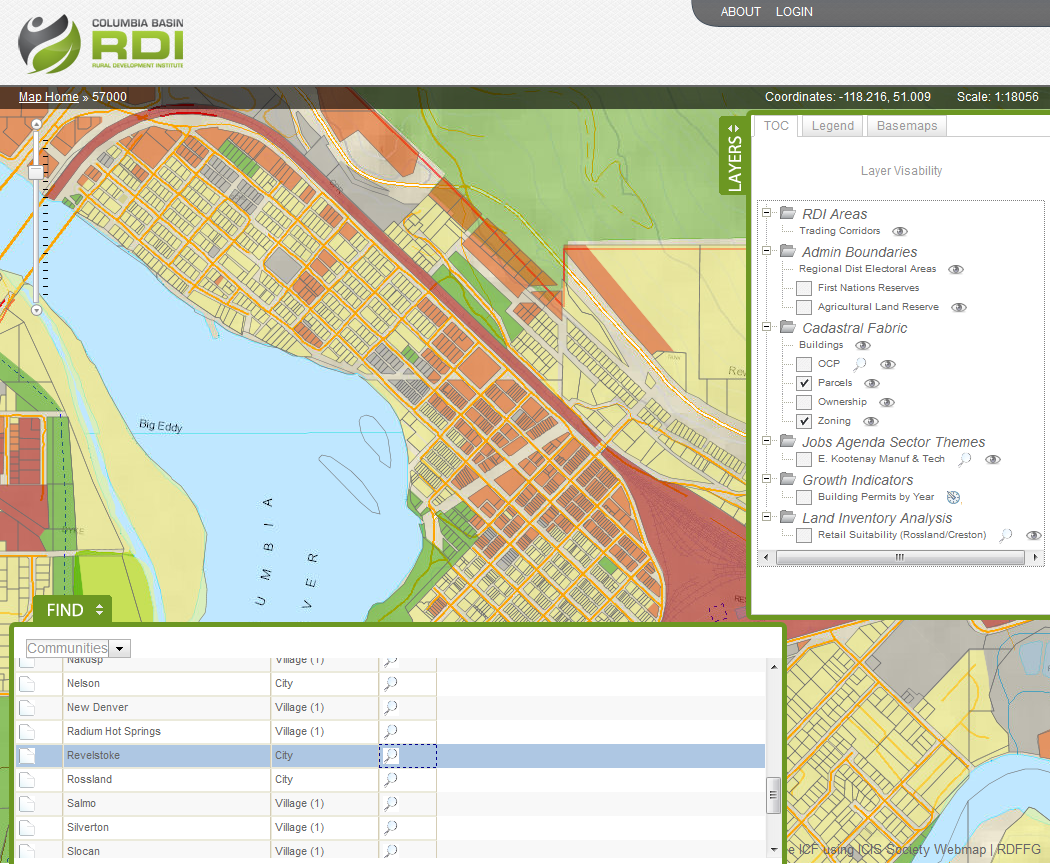 [Speaker Notes: The project defines employment lands as lands that generate economic wealth, including: agricultural lands; lands zoned or designated for heavy industry, light industry and commercial; First Nations designated employment lands; brown and greyfield sites; and Crown lands available for development.  The SGRC is building a Web Portal that will provide a set of sophisticated query and interactive mapping tools for exploring the economic landscape of the Canadian Columbia Basin Region. The portal is aimed at decision makers, investors and business owners in the region.

The platform that has been built for this project is incredibly flexible

The public will have access to location services
	performing their own custom queries – looking for landbase with their desired attributes

We have a spatially explicit platform for economic/environmental/social/cultural indicator data
	public has an appetite to understand the context where they live
	business community uses this information to analyse their operations

EDOs, public policy-makers, and researchers will have an advanced platform for data delivery]
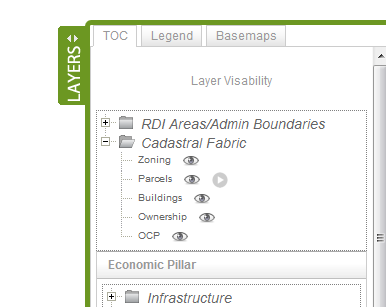 The Site Selector Tool
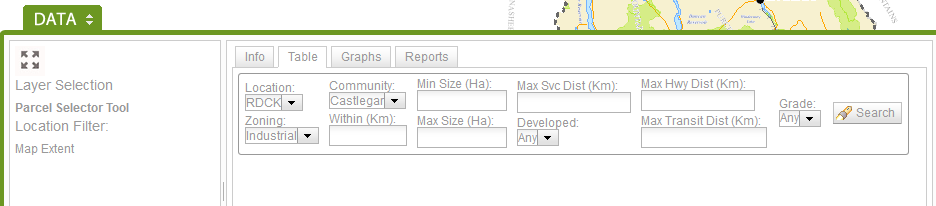 Search Results
Nelson zoning only:
- Nelson and 10 Km surrounding.
- Industrial zoned (center of parcel is on zone)
- Min size 10 Ha
- Within 1Km from power
- Within 3 Km from Major Hwy
- Within 1 Km from water service
- 30 % Area of parcel must be at or below 10% grade
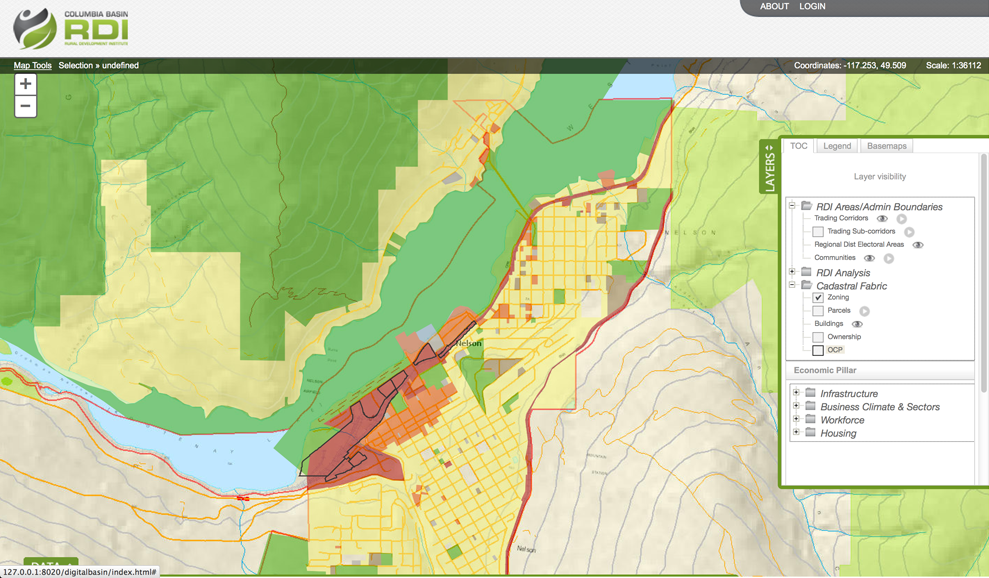 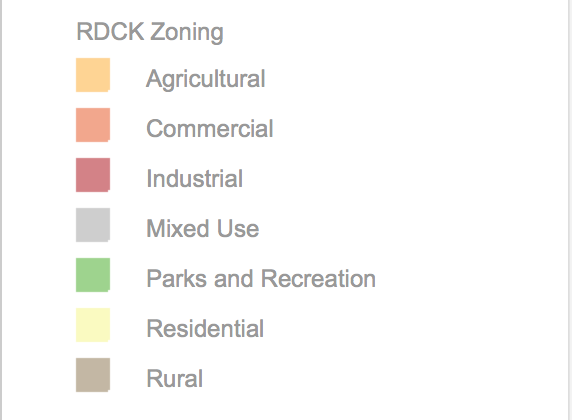 Parcels outlined in black meet the filtering criteria
Parting Thoughts…
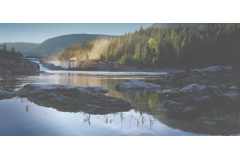 Bring partners in early,                                                                                        utilize as advisors throughout

Engage in honest, up front conversations to manage expectations

Build projects on identified needs and existing college capacities

Identify & articulate where you fit into the landscape

Identify metrics prior to start & commit to measuring long term impact

Take a Learning Regions approach based on innovation and collaborative learning

Build capacity – of ourselves & our partners
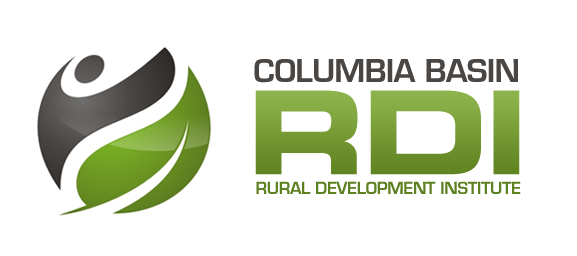 UNDERSTAND • CONNECT • MOBILIZE
Colleges Supporting Economic Development
The Case of a Regional Business Retention and Expansion Pilot Project
Dr. Terri MacDonald
Regional Innovation Chair in Rural Economic Development
Selkirk College
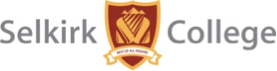